COM 412 

Information Technology and Security Governance
IT & Security Governance
AIM: 

To provide;
	* an introduction to information technologies and security management, 
	* an understanding of principles, standards, operations, and phases of management.
IT & Security Governance
SCOPE: 

* basis of Information Technologies (IT), 
* key elements of information and IT,
* management of business continuity 
* threats and attacks toward information and IT, 
* security measures, risk analysis and management, 
* management organization of information and IT security, 
* security policies, rules, procedures and standards.
IT & Security Governance
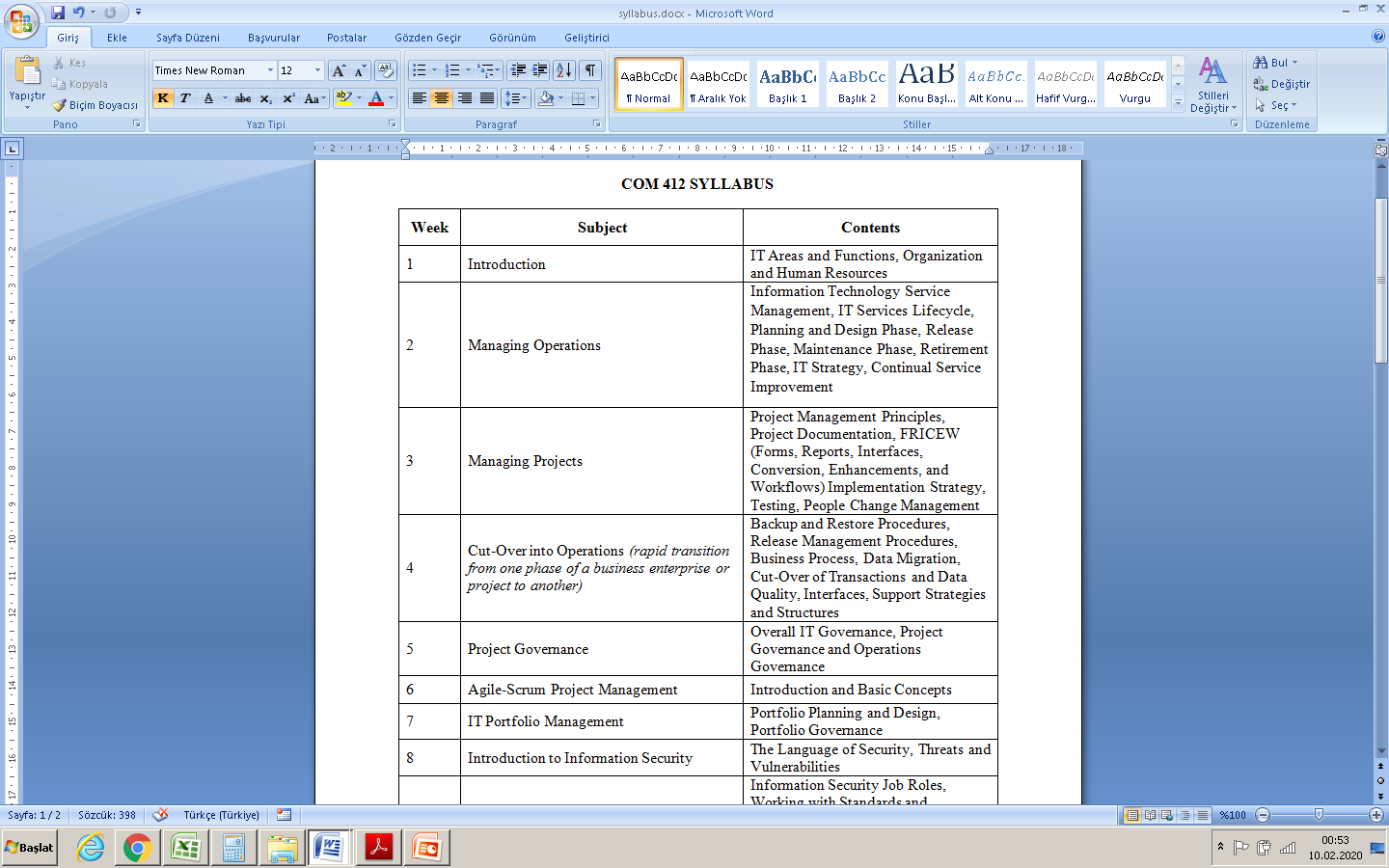 IT & Security Governance
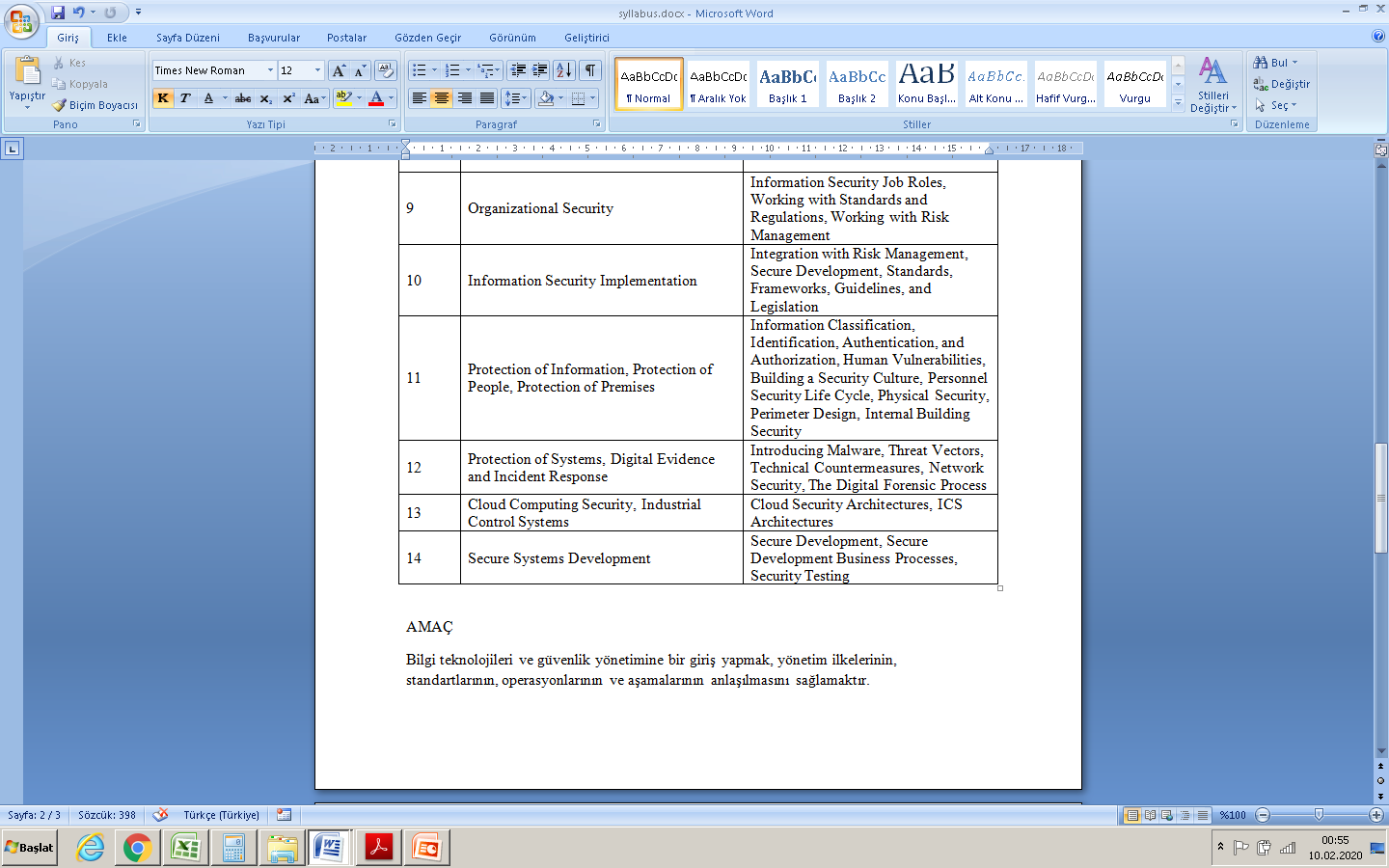 IT & Security Governance
TEXTBOOKs: 

* F. Castillo, Managing Information Technology, Springer International Publishing Switzerland 2016	 
* T. Campbell, Practical Information Security Management: A Complete Guide to Planning and Implementation, Apress Australia 2016